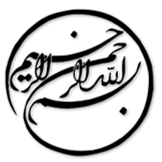 آیا آموزش مشتری باعث ایجاد تبلیغ کلامی مثبت می شود؟
دانشجو:
استاد:
سال تحصیلی:
نام درس:
فصل اول: مقدمه

 آموزش مشتری به تلاش برندها در ارائه نظام مند دانش، مهارت ها و توانایی های انتقادی به مشتری اشاره دارد تا تجربه آنها را از یک عرضه محصول/  خدمات معین به حداکثر رسانده و بیشترین ارزش را از آن دریافت کنند. آموزش مشتری می تواند ، به عنوان مثال، از طریق تغییردرنحوه درک مشتریان از برند، بهبود کیفیت خدمات برداشت شده توسط مشتری، جلب اعتماد وی، و ایجاد پیوند نزدیکتر مشتری با برند، برای  خود برند مفید باشد . 
    آموزش مشتری، با  تجهیز مشتریان به دانش ، توانایی ها و انگیزه انتقادی برای انتقال نکات مثبت مربوط به محصول به دیگران، می تواند تعاملات اجتماعی آنها را هم شکل دهد. با این حال، تا به امروز تحقیقات محدودی به این جنبه پرداخته است.
1/26
فصل اول
مقدمه
1
تحقیق حاضر قصد دارد تاثیر آموزش مشتری را بر شکل مهمی از تعامل بین مشتریان – تبلیغ کلامی (WOM) –  روشن سازد و برای پر کردن خلا موجود در پژوهش های حاضر، به سوالات پژوهشی زیر پاسخ دهد : 1) آموزش مشتری تا چه اندازه تبلیغ کلامی مثبت مشتریان را افزایش می دهد؟  2) آن چه مکانیسم فرآیندی است که کمک می کند تأثیر آموزش مشتری بر تبلیغ کلامی مثبت توضیح داده شود ؟ و بالاخره اینکه 3) شرایط مرزی اصلی چیست؟  
  در دو تست آزمایشگاهی که در زمینه خدمات و خرده فروشی انجام شد ، متوجه شدیم که آموزش مشتری ،  تبلیغ کلامی مثبت آنها را برای یک برند تجاری افزایش می دهد. رضایت مشتری و تخصص برداشت شده واسطه این تاثیر گذاری است. از نگاه انتقادی ، تأثیر مثبت بر تبلیغ کلامی برای مشتریانی قوی تر است که از دانش قبلی کمتری در خصوص موضوع آموزشی برخوردار بوده و بیشتر دوست دارند دانش را به اشتراک بگذارند
2/26
فصل اول
مقدمه
1
فصل دوم: پیشینه نظری 

آموزش مشتری
این آموزش می تواند با آگاه سازی بیشتر مشتریان از نیازهایشان ، و جوانب مختلف یک محصول/خدمات ، همراه با توانمند سازی آنها در انجام مقایسه هایی منطقی تر قبل از خرید ، باعث اصلاح در تصمیمات خرید مشتریان و رفتار صرفه جویانه آنها در خرید مواد غذایی شود ؛ دغدغه های زیست محیطی مشتریان را بالا برده و بر نگرش آنها نسبت به محصولات سبز تأثیر بگذارد؛ و جلو خریدهای ناگهانی غذای ناسالم را توسط مشتریان می گیرد. 
با تکیه بر تحقیقات قبلی به طور خاص، بررسی میکنیم که آیا و چگونه اشتراک گذاری دانش و مهارتها از سوی یک برند تجاری می تواند بر میزان تخصص و رضایت مشتریان تأثیر گذار بوده و به دنبال آن باعث افزایش تبلیغ کلامی مثبت مشتریان برای این برند شود.
3/26
فصل دوم
پیشینه نظری
1
2
لطفا توجه داشته باشيد
که اين فايل تنها بخشی از محصول بوده و صرفا جهت معرفی محصول ميباشد
برای خريداری و دانلود فايل کامل مقاله به زبان فارسی
با فرمت پاورپوينت (با قابليت ويرايش(
اينجا کليک نماييد.
فروشگاه اينترنتی ايران عرضه www.iranarze.ir
5
4
3
2
1